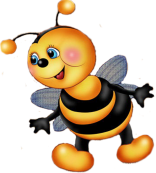 Праздник числа
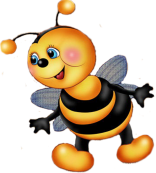 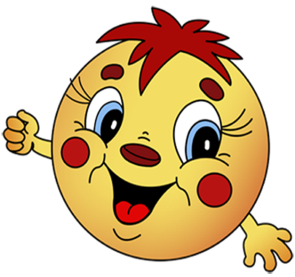 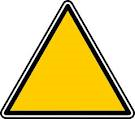 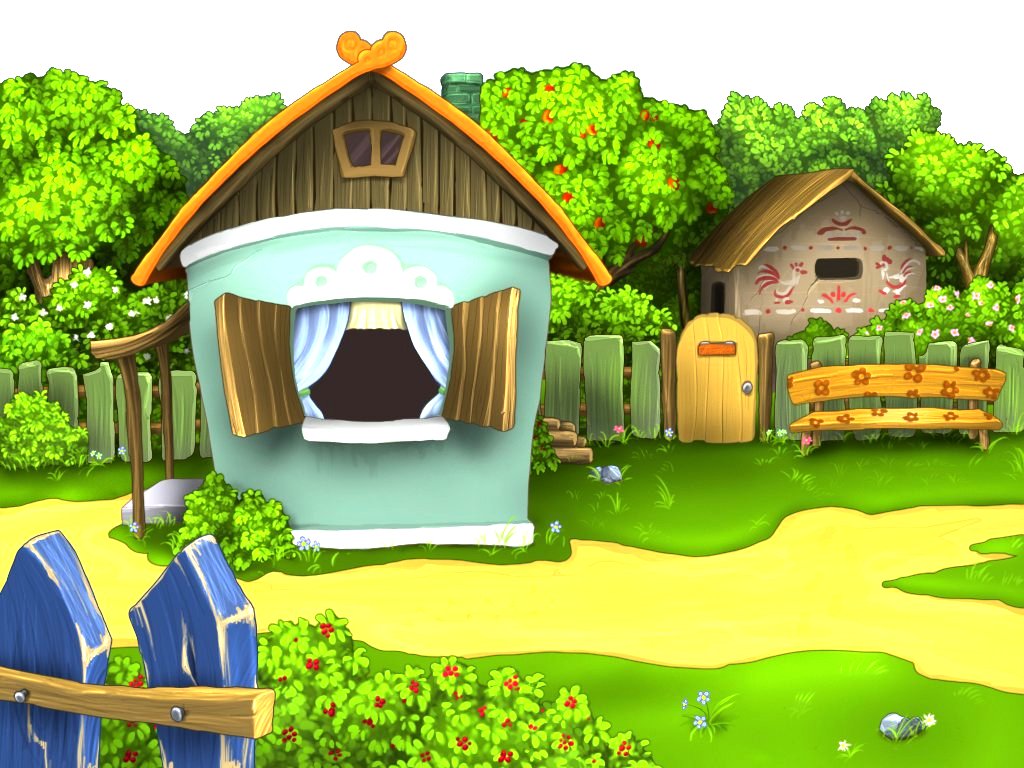 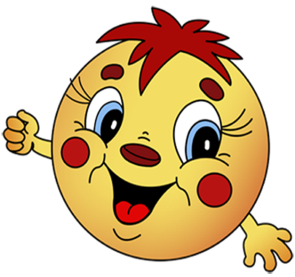 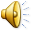 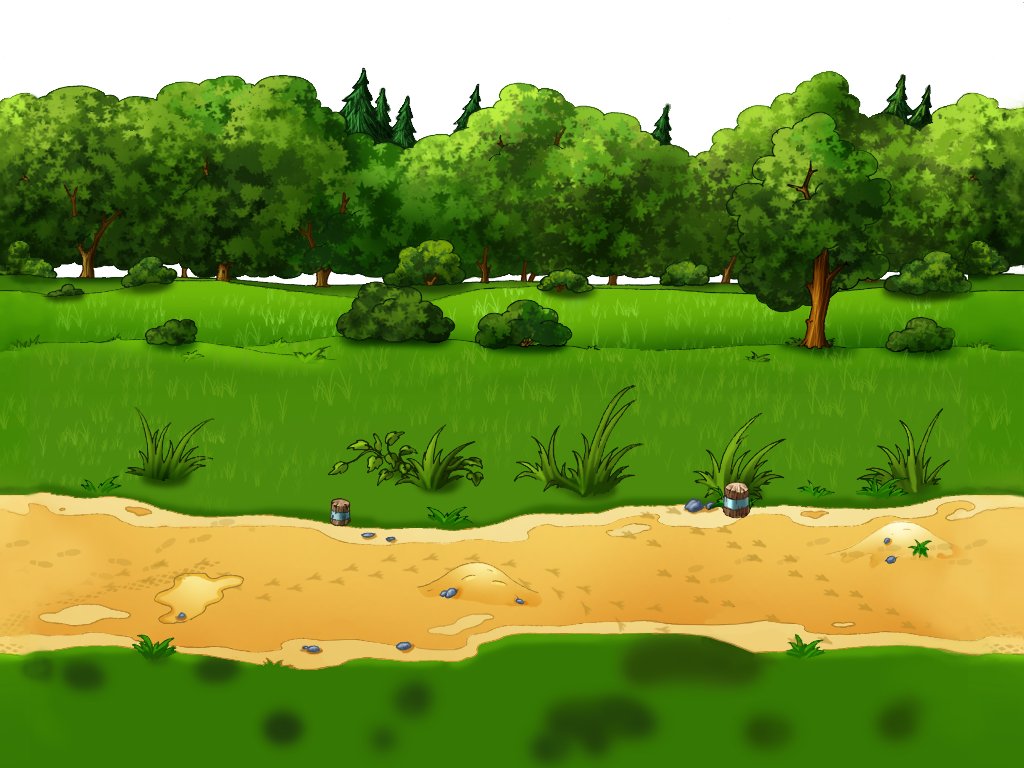 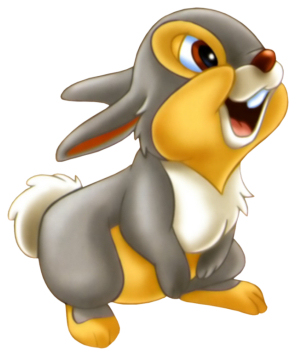 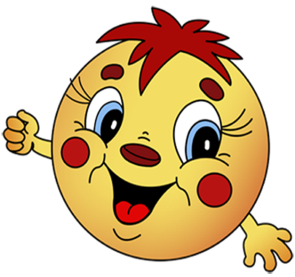 Найди пропущенные числа
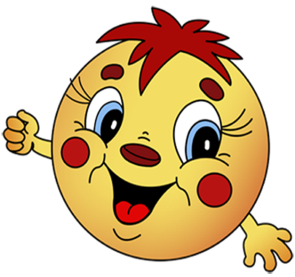 1, 2,  3, 4 ,5, 6,  7,   8,  9
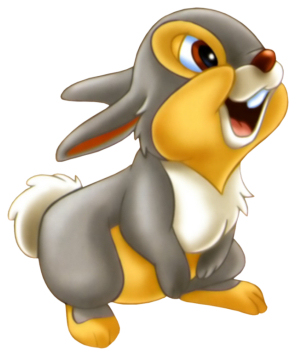 5+2=7
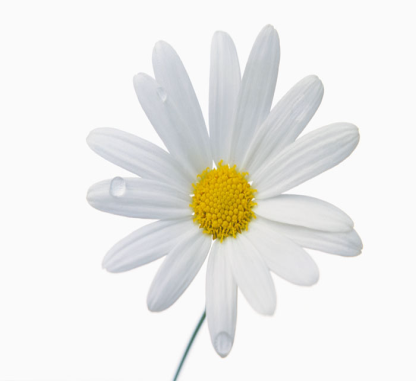 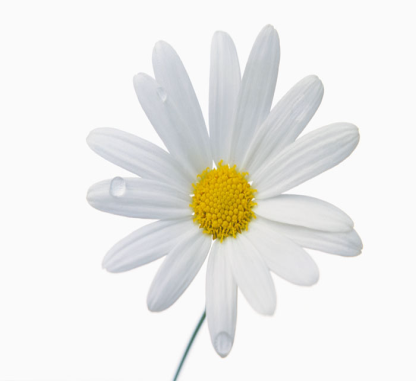 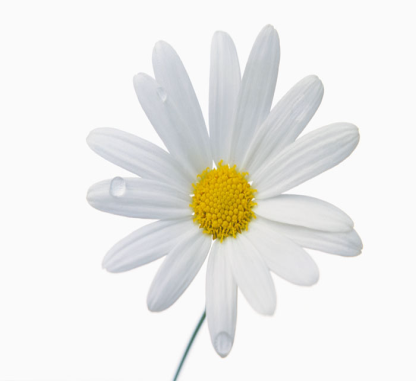 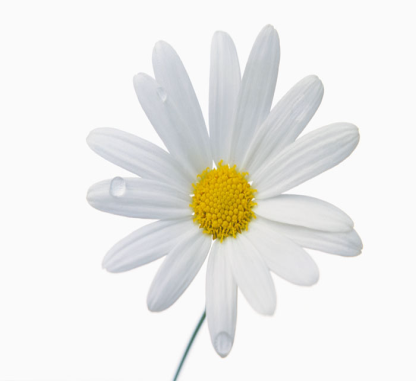 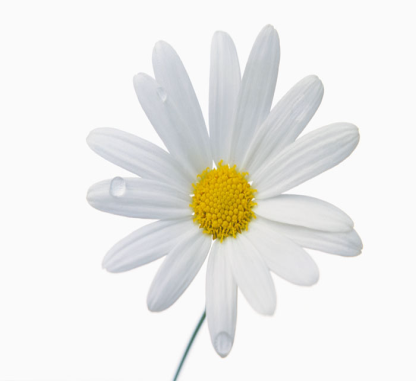 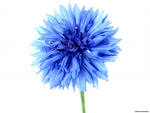 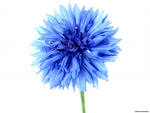 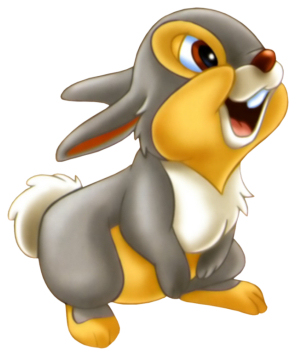 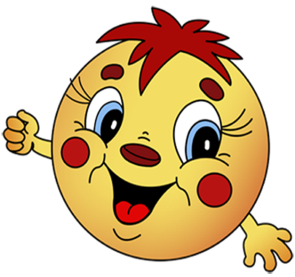 1
6
3
4
5
2
4
5
3
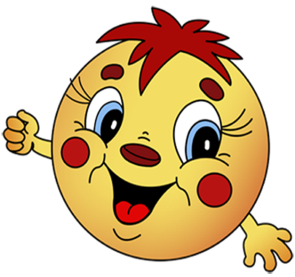 3
8
6
1
5
2
7
3
4
4
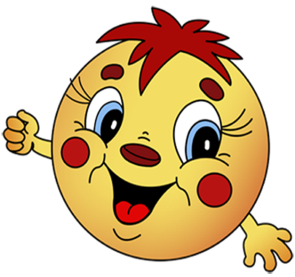 1
7
4
6
3
5
5
4
2
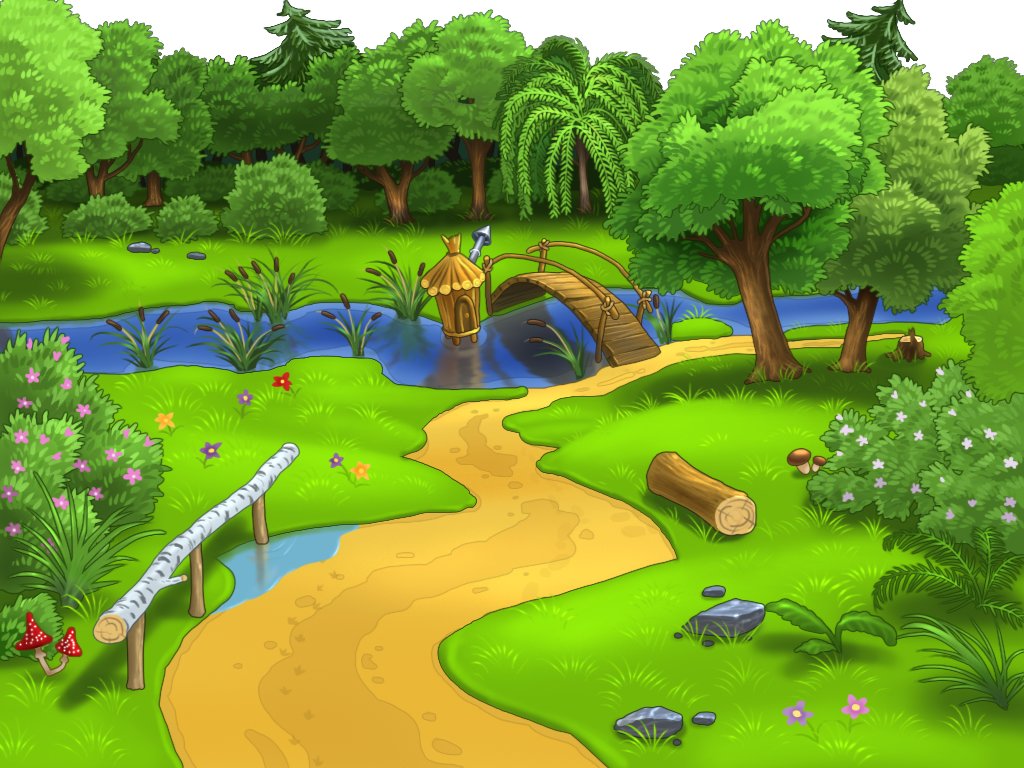 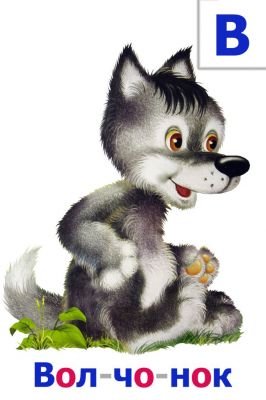 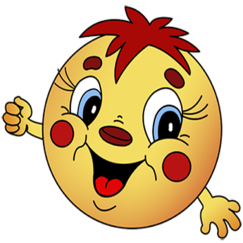 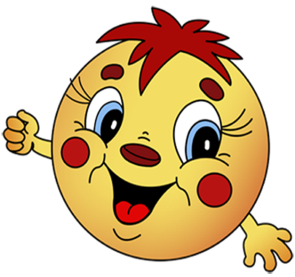 Семь раз отмерь,
1 раз отрежь
7 раз отрежь
7 раз примерь
5 * 6     4 * 4    8 * 2
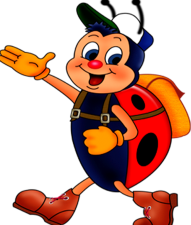 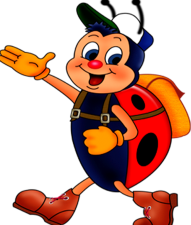 5+1* 4+2     8-3* 7-1     6   6            5   6
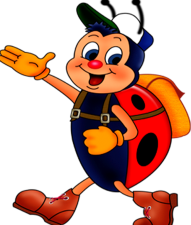 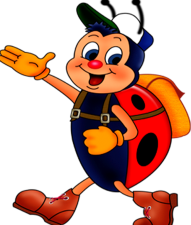 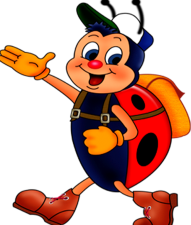 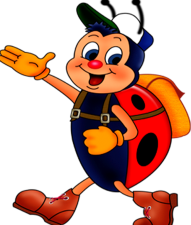 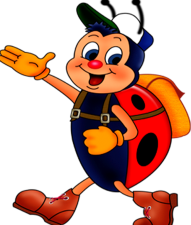 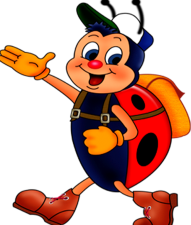 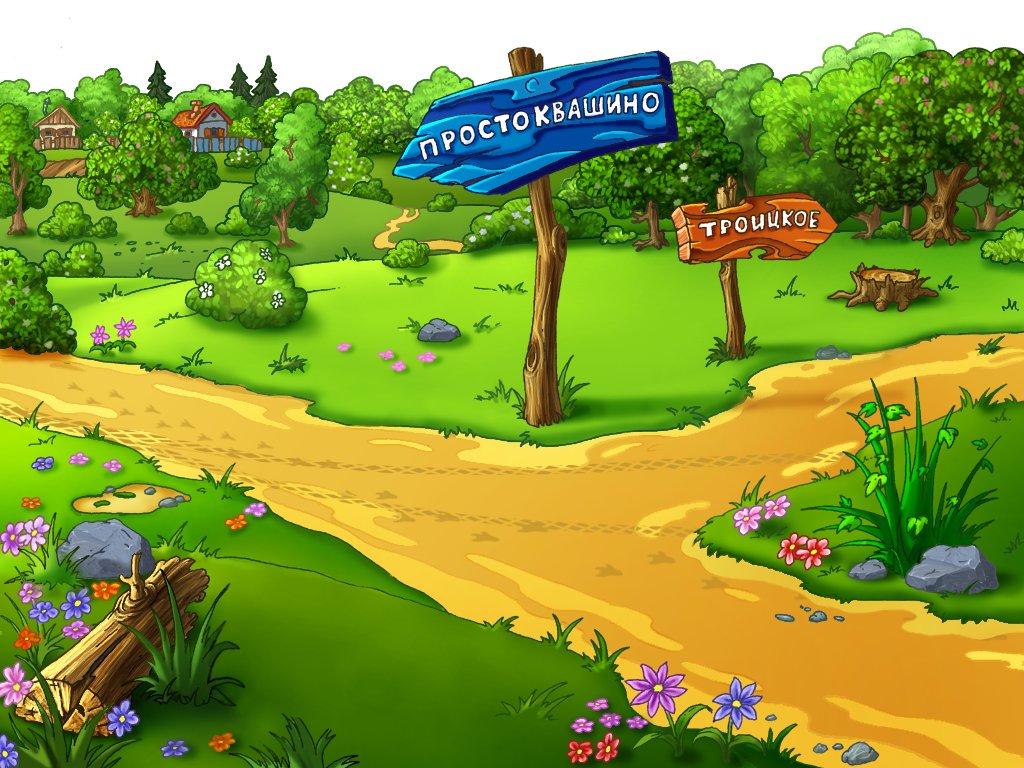 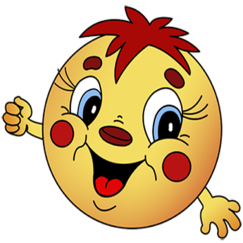 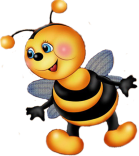 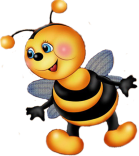 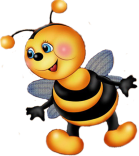 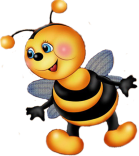 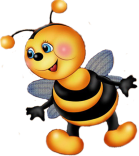 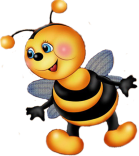 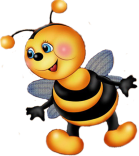 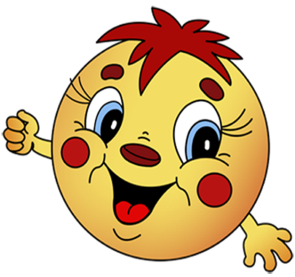 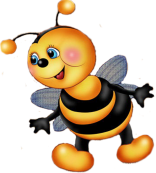 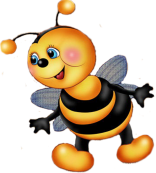 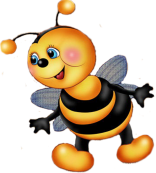 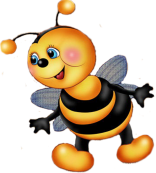 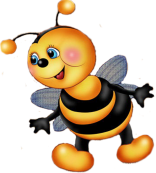 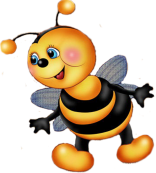 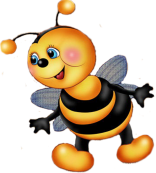 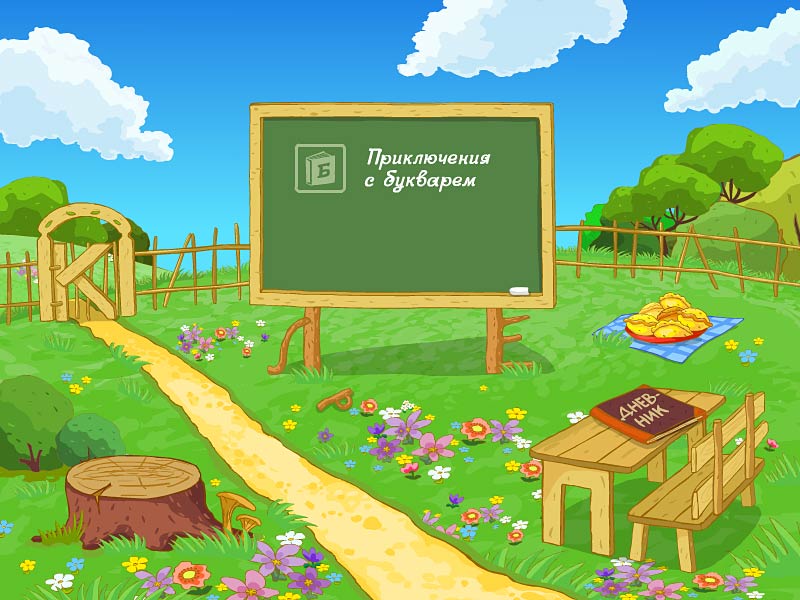 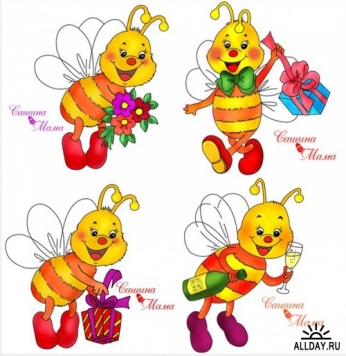 задача
10-5=5
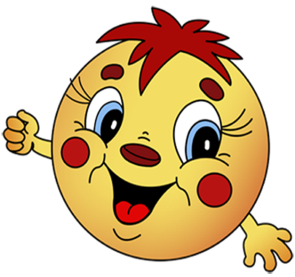 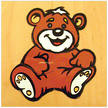 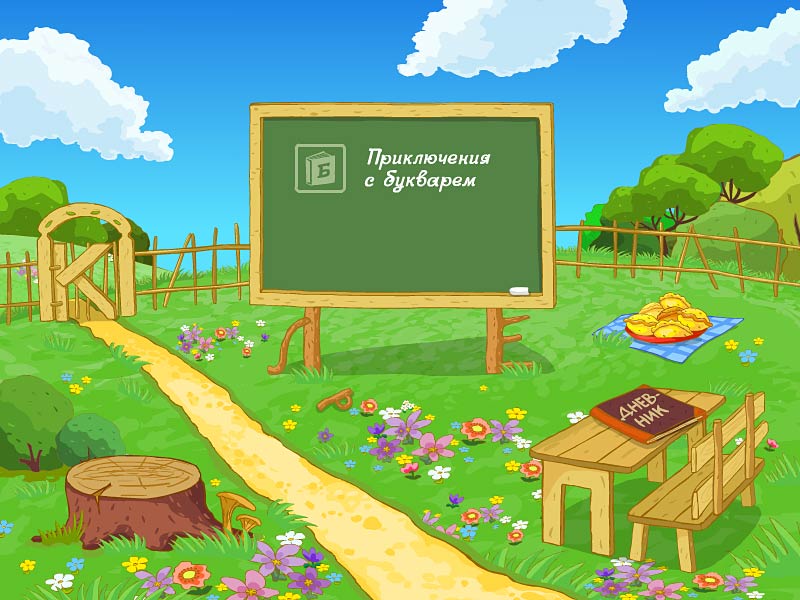 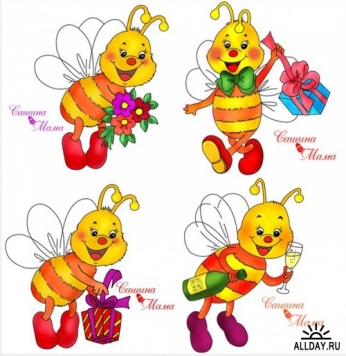 задача
8-4=4
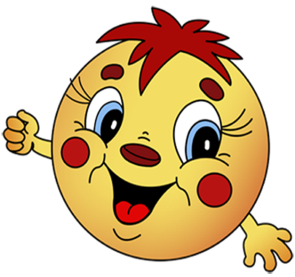 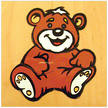 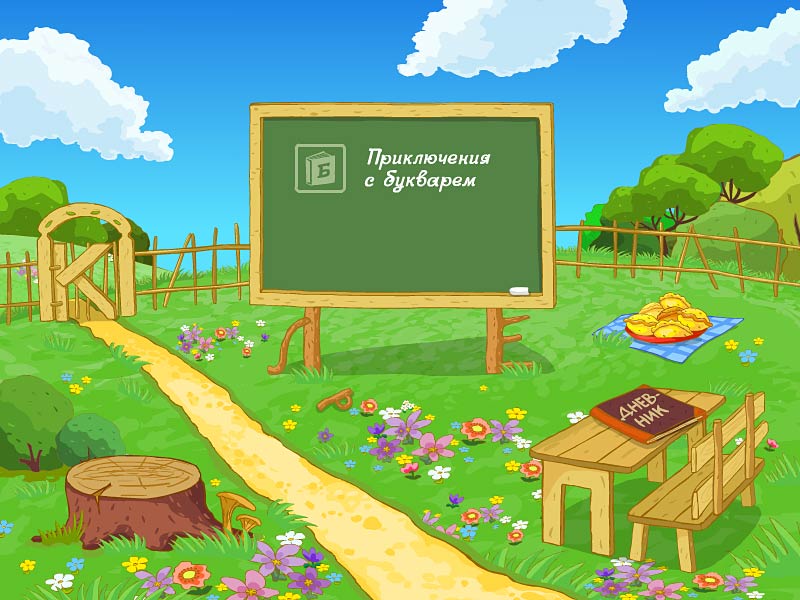 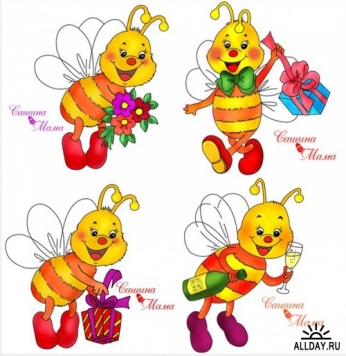 задача
7-6=1
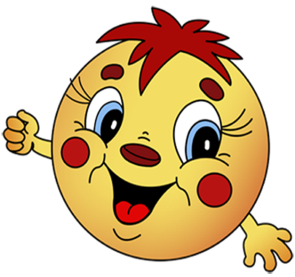 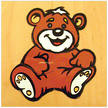 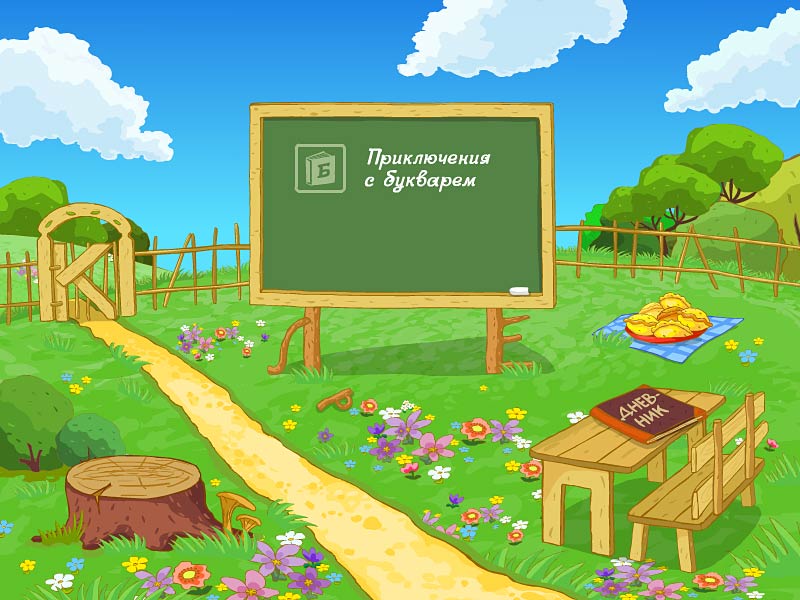 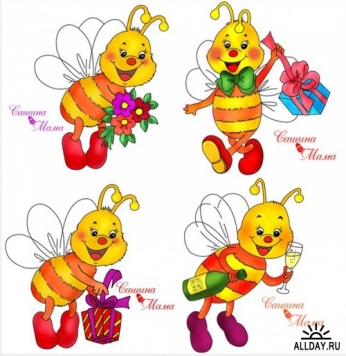 задача
3+6=9
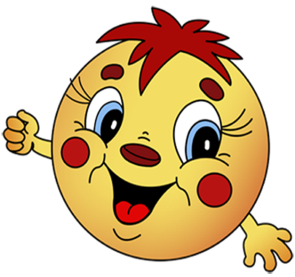 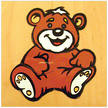 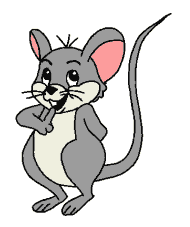 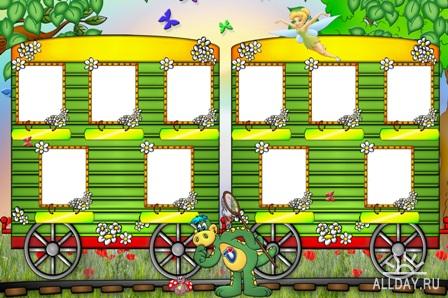 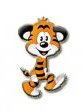 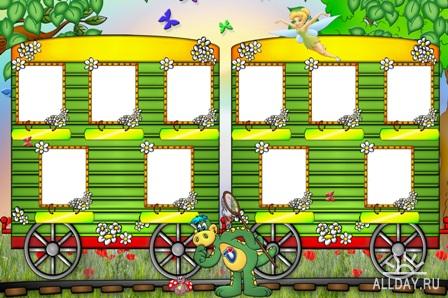 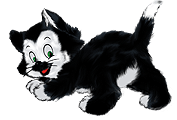 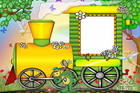 к
в
а
д
р
а
т
т
р
е
у
г
о
л
ь
н
и
к
п
р
я
м
а
я
л
у
ч
ф
и
г
у
р
а
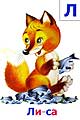 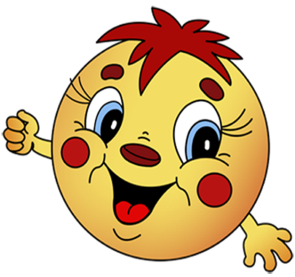 Ребусы
100 лица                          40 а
7 я                                    100 лб
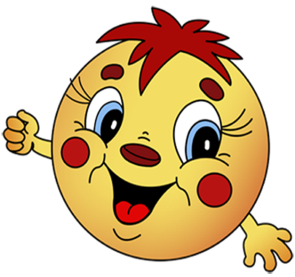 Правильно ли  сосчитал цветы Незнайка?
1          2         4            5           6            7
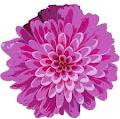 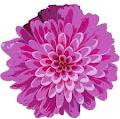 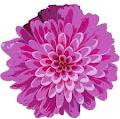 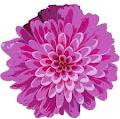 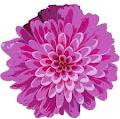 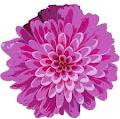 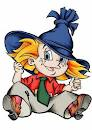 Сколько грибов собрал гномик?
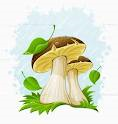 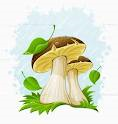 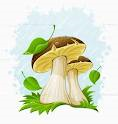 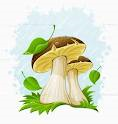 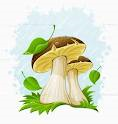 Сколько зайчиков держат морковки?
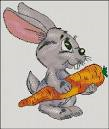 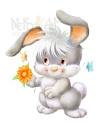 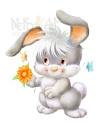 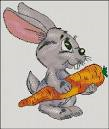 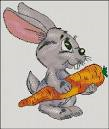 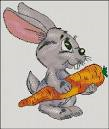 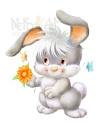 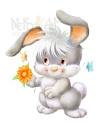 Сколько предметов на рисунке? Составь из них пары.
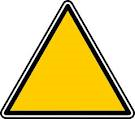 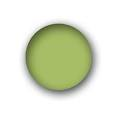 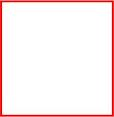 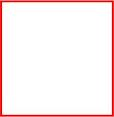 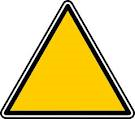